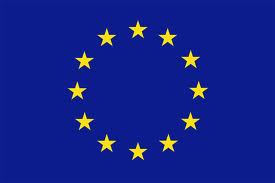 EU- Historical Perspective
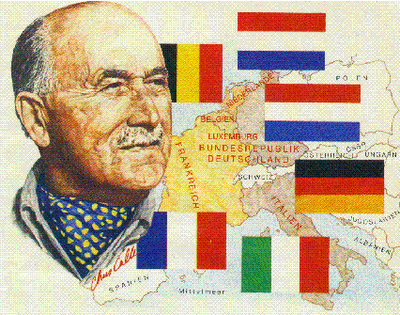 Jean Monnet 1888 – 1979 
Economist and diplomat
Deputy Secretary General of the League of Nations (1919-1923) 
1945: Commissaire au Plan:  headed first plan to modernize France’s economy post WWII
1949: Devised Schuman Plan for European Coal and Steel Community 
1952: 1st President of ECSC 
The ‘Father of United Europe’
From 1945 to 1973
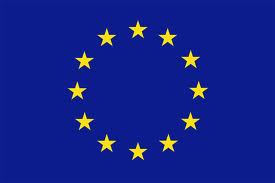 Events in Europe are dominated by two contrasting themes: 
The rise of two superpowers: US and USSR 
The need for economic, political and cultural integration 
New world order: the ‘Big Two’, US  & Soviet Union, compete for world domination
Europe, devastated, impoverished, economically and politically dependent, no longer has a major role 
A ‘third way’?
Cold War
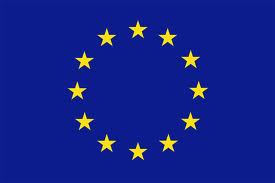 USSR
Nikita Krutchev
USA 
John F. Kennedy
Integration
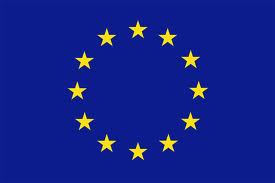 Need for economic and political integration 
European Integration: a unique experiment for the sake of achieving peace, freedom and the prosperity  and well-being of its citizens
Resistance at first 
Consensus rather than force of arms 
End of colonial empires 
Economic and social recovery achieved by mid-1960s 
1973: Oil crisis highlights need of further integration
1945-1962: Europe Destroyed, Divided, Dominated
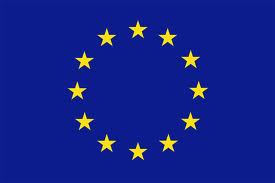 August 1945: Bombings of Hiroshima and Nagasaki – a turning point in world history 
Europe left destroyed and traumatized
Decline of European countries on world stage
WWII: Over 50 million victims
USSR: 20 million ( 7 million civilians) 
Poland: 6 million (20% of its population) 
Yugoslavia: 1.7 million 
Germany: 6 million 
France: 600 000 
Bombings, deportations, hunger, devastation  
Holocaust: 6 million dead in the death camps
Destruction
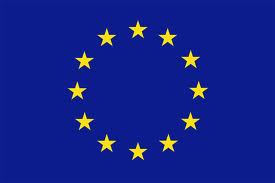 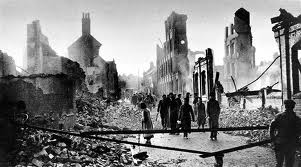 Coventry
Dresden
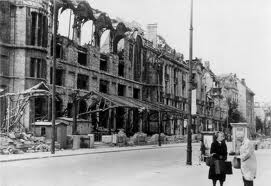 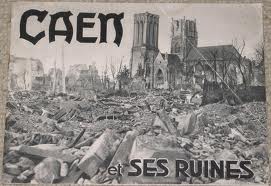 Berlin
Caen
Oradour sur Glane
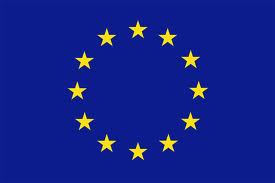 10 June 1944 		4 September 2013
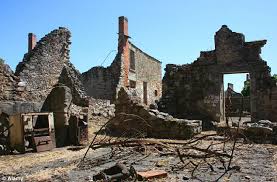 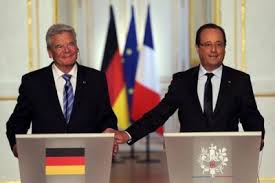 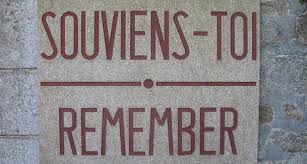 Joachim Gauck & François Hollande
A new world order
1946: Nuremberg Trials    ‘Crimes against humanity’ 
1948: Foundation of State of Israel 
Plight of ‘displaced persons’ : deportees, refugees, etc..
World divided in two Blocs
Roosevelt & Stalin – East v. West 
1947: USSR sets up Cominform (Communist Information Bureau) 
9 members: communist parties of the USSR, Bulgaria, Czechoslovakia, Hungary, Poland, Romania, Yugoslavia, France and Italy = a tool of propaganda for Soviet policy + obstructing implementation of the Marshall Plan 
  
Dissolved in 1956
Marshall Plan  1948 - 1951
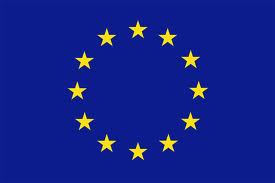 Official name: ERP, European Recovery Program
1947: George C. Marshall: US Secretary of State launches idea of European self-help program to financed by the US 
1948: ERP is established: program of economic aid to 17 western and southern European countries 
Austria, Belgium, Denmark, France, Greece, Iceland, Ireland, Italy, Luxembourg, the Netherlands, Norway, Portugal, Sweden, Switzerland, Turkey, the UK and West Germany.
Aims: 
Create stable conditions in which democratic institutions could survive 
Contain appeal of communist parties to voters in western Europe
A bipolar world
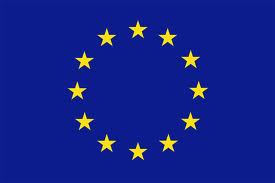 USSR rejected offer of Marshall plan aid 
5 March 1946, Fulton, Missouri: Winston Churchill’s Iron Curtain speech 
“From Stettin in the Baltic to Trieste in the Adriatic, an iron curtain has descended across the Continent” http://history1900s.about.com/od/churchillwinston/a/Iron-Curtain.htm
De facto partition of Europe:  
April 1949: Washington Agreements create Federal Republic of Germany 
7 October 1949:  Creation of German Democratic Republic in former Soviet occupation zone
OEEC
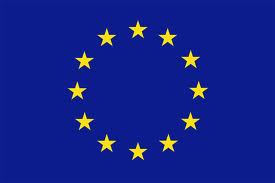 1948: European countries set up the Organization for European Economic Co-operation to share out Marshall Plan aid 
1948 –1952: $13 billion of American aid go to: 
UK: 3.2 billion
France: 2.7 billion
Germany: 1.4 billion 
Ireland: 133 million
Marshall Plan ends late 1951 
European economic recovery is well under way
ERP
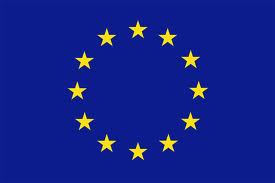 “It gave a new impetus to reconstruction in Western Europe and made a decisive contribution to the renewal of the transport system, the modernization of industrial and agricultural equipment, the resumption of normal production, the raising of productivity, and the facilitating of intra-European trade” (Herman Van der Wee, Prosperity and Upheaval: The World Economy, 1945-1980 (1984)
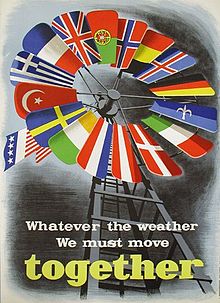 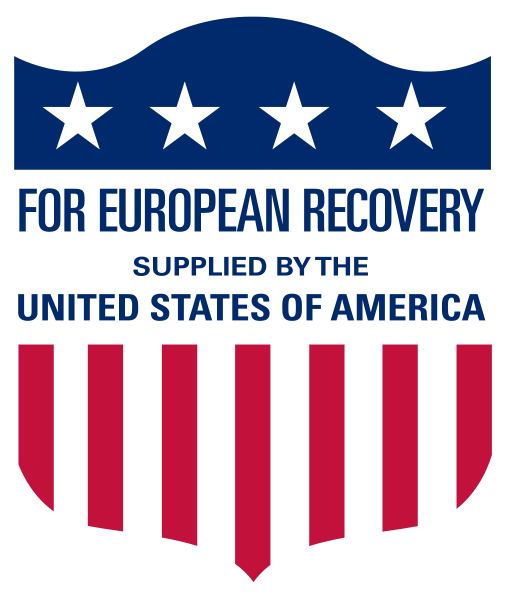 Marshall Plan Map
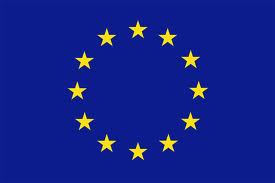 Political unity
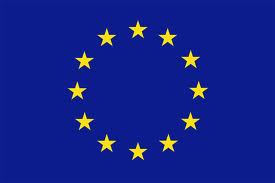 Deeply scarred by war, Europe seeks political unity 
Most political parties attracted by European project
Calls for a democratic European Union 
Renunciation of old national rivalry
“United States of Europe”

1949: Creation of the Council of Europe = a forum for political and socio-cultural cooperation 
Initially 10 democratic countries from Western and Northern Europe + Greece and Turkey + Germany in 1951: now 47 countries and 820 million citizens 
Headquarters: Strasbourg
Not a European Union institution 
November 1950: European Convention on Human Rights  = beginnings of Europe-wide justice 
European Court of Human Rights: Strasbourg
Council of Europe European Court of Human Rights
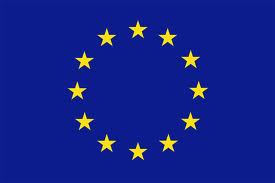 http://hub.coe.int/
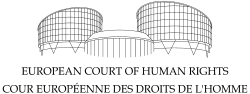 www.echr.coe.int/
http://www.irishtimes.com/news/crime-and-law/call-on-irish-authorities-over-human-trafficking-1.1540212
Coal and steel
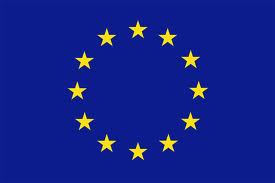 1948 – 1949: Saarland question (France v. Germany) 
Collective action 
9 May 1950: Monnet / Schuman Plan for pooling of coal and steel production and sales 
Plan anchors Germany to the West 
Co-operation leads to integration 
18 April 1951: Treaty of Paris sets up European Coal and Steel Community 
6 countries sign the Treaty: France, Germany, Belgium, the Netherlands, Italy and Luxembourg
Resistance and opposition (UK, Communists)
ECSC
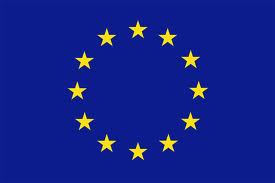 The ECSC
Is based in Luxembourg 
Headed by a 9-man High Authority 
Independent of the member states 
Presided by Jean Monnet
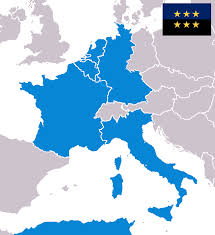 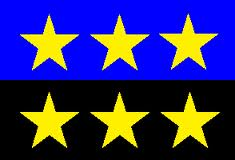 Difficult beginnings
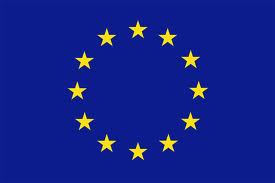 Progress is initially slow – Monnet resigns 
1955: Messina Conference  
2 major European projects: 
Common Market (European Economic Community or EEC) = customs union, abolition of tariff barriers, gradual opening of frontiers to movement of capital and labour 
Euratom: access to nuclear energy
25 March 1957 : Treaties of Rome 
UK proposes European Free Trade Association 
EFTA: UK, Sweden, Denmark, Norway, Switzerland, Austria and Portugal sign EFTA Treaty in November 1959 – Finland joins in 1961
Common Market – EEC
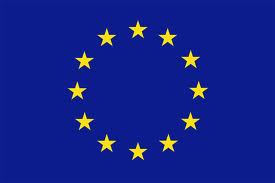 1 Jan.1958: Common Market comes into force 
Some opposition from France’s General de Gaulle 
British government opens negotiations to join in 1960s (Conservatives under Harold McMillan) 
French veto in 1963 and 1967 
1965: ‘Empty Chair’ crisis
1969: De Gaulle resigns from French Presidency
UK re-applies and joins EEC in 1973, along with Ireland and Denmark.
1973
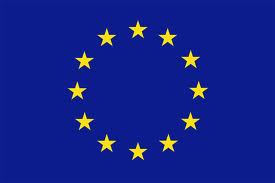 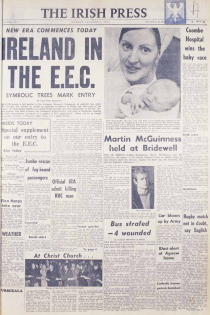